Defining a European Roadmap for Science Gateways for Life Sciences
Gergely Sipos & Richard McLennan
1
24 May 2012
Agenda  for a Structured Discussion
2
What?
The goal of this structured discussion is [to bring developers and users together and through them] to define a roadmap that describes the technologies, services and supporting actions that will need to be enacted in order to drive forward progress in this area. This will involve clarifying which topics have to be solved for a wider uptake of science gateways at  a European level as well as at a Pan-European level.
3
What?
The Life Sciences science gateway roadmap will cover the following areas:

State the requirements for science gateways – what are the issues?
Reflect on existing technological solutions in LS community – what have we got right, what have we got to improve?
Agree of roles and responsibilities for sustaining gateways for this community (this should include commitments from: EGI, LSGC, NGIs, projects, developers, research groups, others)
Agree on milestones and deadlines for the months and years ahead
4
Why?
The EGI.eu Perspective

Gergely Sipos
UCST Technical Outreach
5
The Discussion Process
Facilitated discussion:

Brainstorm/discussion – ½ hour
Mix of developers & users / suppliers & customers.
What is the problem we need to fix? Key issues?
What needs to be on our Roadmap? How far?
Today’s outcomes?
Form break-out groups
Pick manageable/feasible chunks
Brainstorm/discussion – ½ hour
Develop clear “Requirement”
Reconvene 
Present findings – 10 min/group
Summarize/Conclude
6
What do I want?
Requirements Checklist:
Necessary – Business Need? 
Realistic & Attainable
Complete
What, when by, who for, dependencies & constraints, resources available
Consistent
not in conflict with other requirements
Does not define solution
7
Gateways for Life Sciences –Issues 1
Common themes through IWSG-Life 
Reusability; 
invest only where necessary/avoid duplication
Permit researchers to research
Promote and advertise?  How to find?
Ease of use
Rich in functionality
Funding
Part of research project  or as separate activity?
Data Management?
Security
8
Gateways for Life Sciences –Issues 2
Security & Privacy
Privacy of Data
Access by researcher/user
Grid certificates – good/bad examples
Federated Identity Management
Roles & Privileges
What do we want to overcome
What do we need to preserve
What can we sacrifice
Consequences & Impact
Who should lead
9
Gateways for Life Sciences –Issues 3
Ease of use:
How to find [good gateways]?
How do we measure/prove
What do we build upon/what do we give up on
Richness of functionality
Visualizations
10
Gateways for Life Sciences –Issues 4
Adaptable, Flexible
LEGO [modular elemets]
More complex? More Support?
Lock down?
Ideal solution or compromise?
Where will innovation come from?
11
Gateways for Life Sciences –Issues 4
Data Management
Input/Output  - distributed?
Transmission, movement
Storage, Preservation
Raw data / results 
Size of file/quantity of data
Immediate access?
Sharing of data
12
Gateways for Life Sciences –Issues 5
Availability Reliability & Maintainability
Quality of product
Robustness & stability
Crash testing
How many users?
How large a job?
Failure modes
Confidence in results
Transferability to different support environment
13
Gateways for Life Sciences –Issues 6
Training
User familiarity
Which users?
Researcher familiarity
Formal/informal – documented? Manuals?
14
Gateways for Life Sciences –Issues 7
Funding & resourcing - sustainability
 Longevity of products ... Failure to achieve can have  detrimental impact on the scientists who use 
Gateway project is not pure research 
can be difficult to fund in a research organization. 
must be seen as modern age tools – building a telescope also isn't a research operation, but it enables research. 
Are there more mission-oriented agencies that would take over operational funding?
Staged project approach? 
Cradle to grave?
Feasibility, definition, full development,  support, disposal
15
Conclusions
EGI is going to ….
16
Thank you
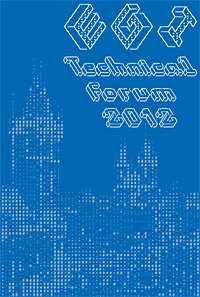 gergely.sipos@egi.eu
richard.mclennan@egi.eu
See you at the EGI Technical Forum 2012,
Prague, Czech Republic between 17–21 September
17